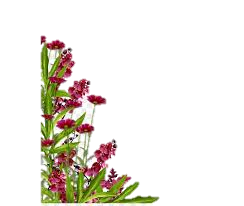 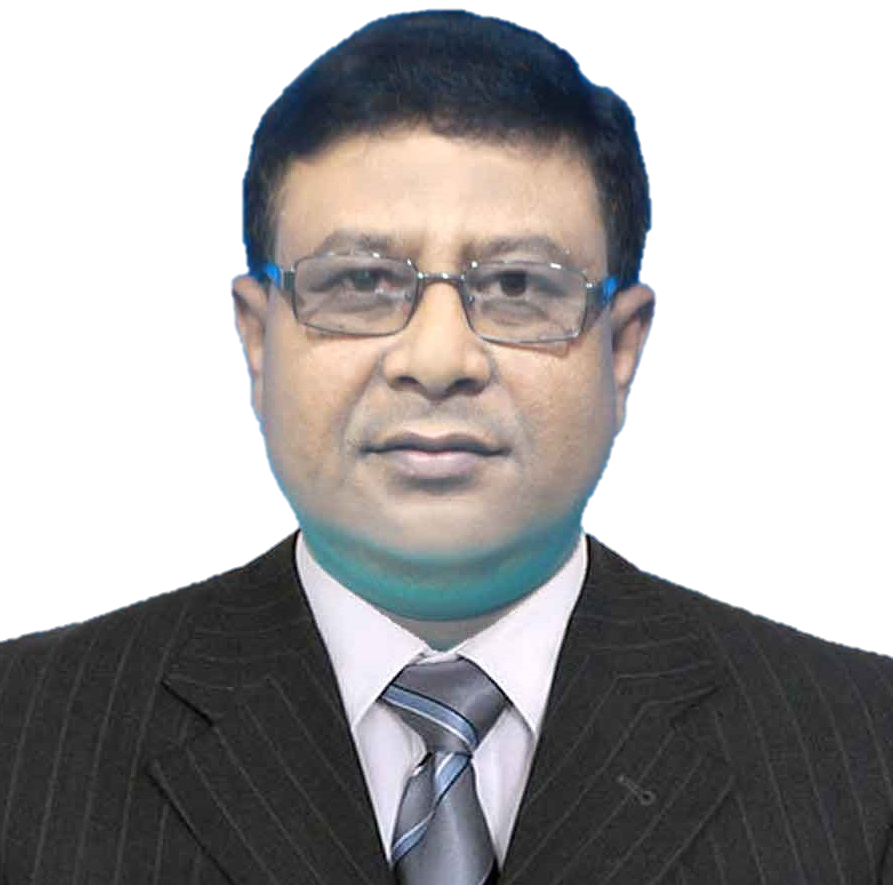 উপস্থাপনায়ঃ
মোঃ তৌফিকুল ইসলাম রবি
প্রধান শিক্ষক
মোহনপুর সরকারি প্রাথমিক বিদ্যালয়
বিরামপুর, দিনাজপুর
01719249776
sweetsorrow_robi@yahoo.com
পাঠ পরিচিতি
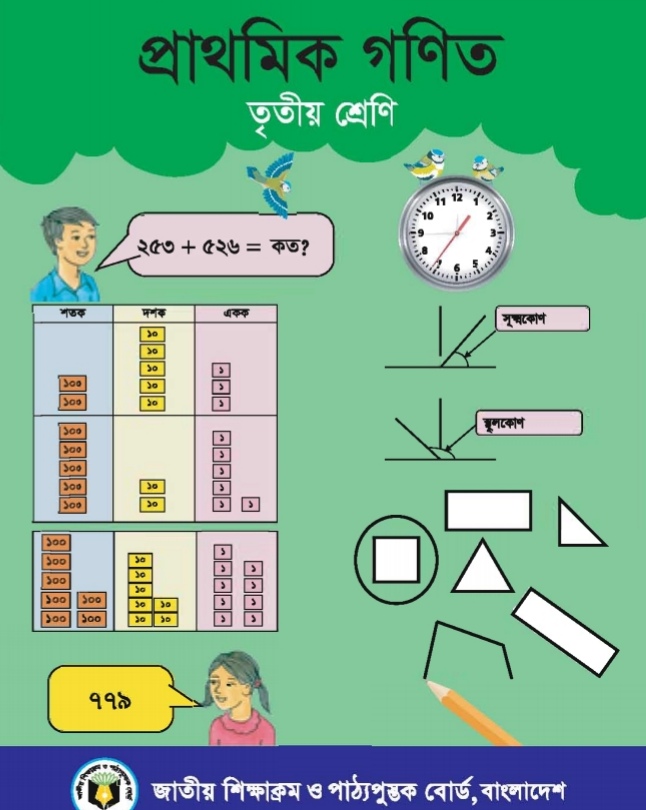 তৃতীয় শ্রেণি
প্রাথমিক গণিত
অধ্যায়ঃ ১০
কোণ
সময়ঃ ৪০ মিনিট
মনোযোগ সহকারে দেখ
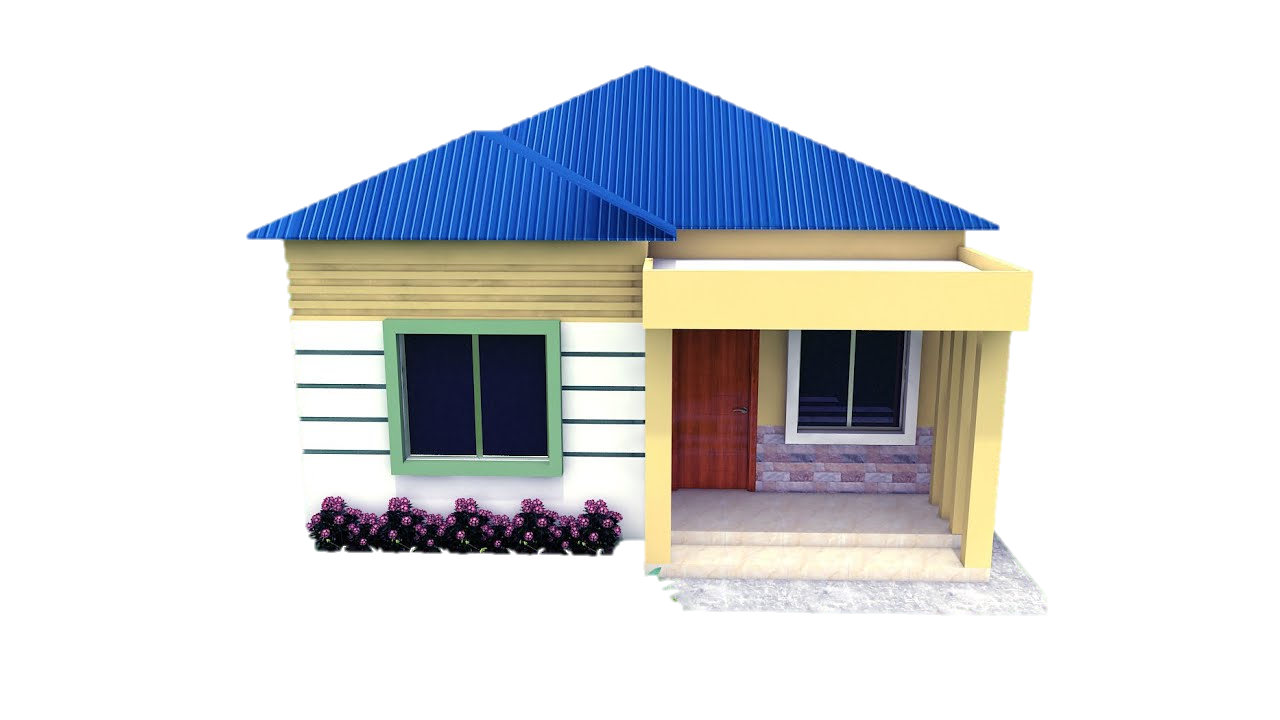 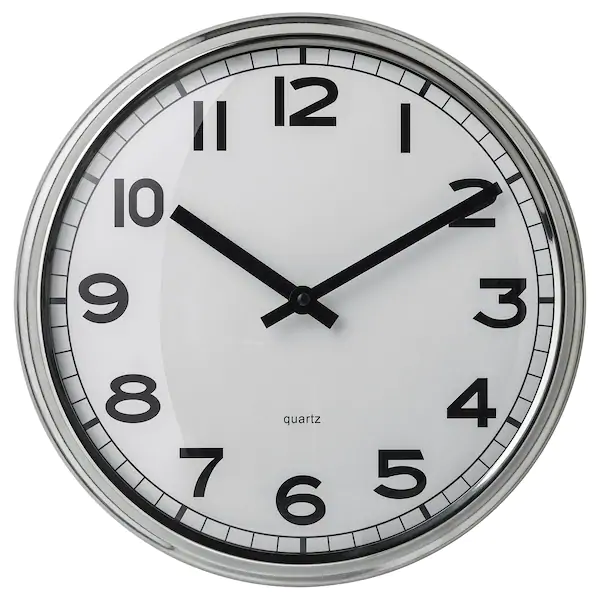 মনোযোগ সহকারে দেখ
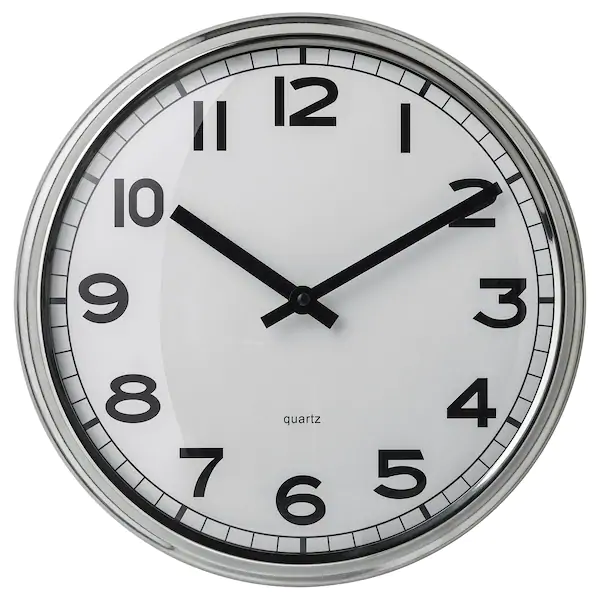 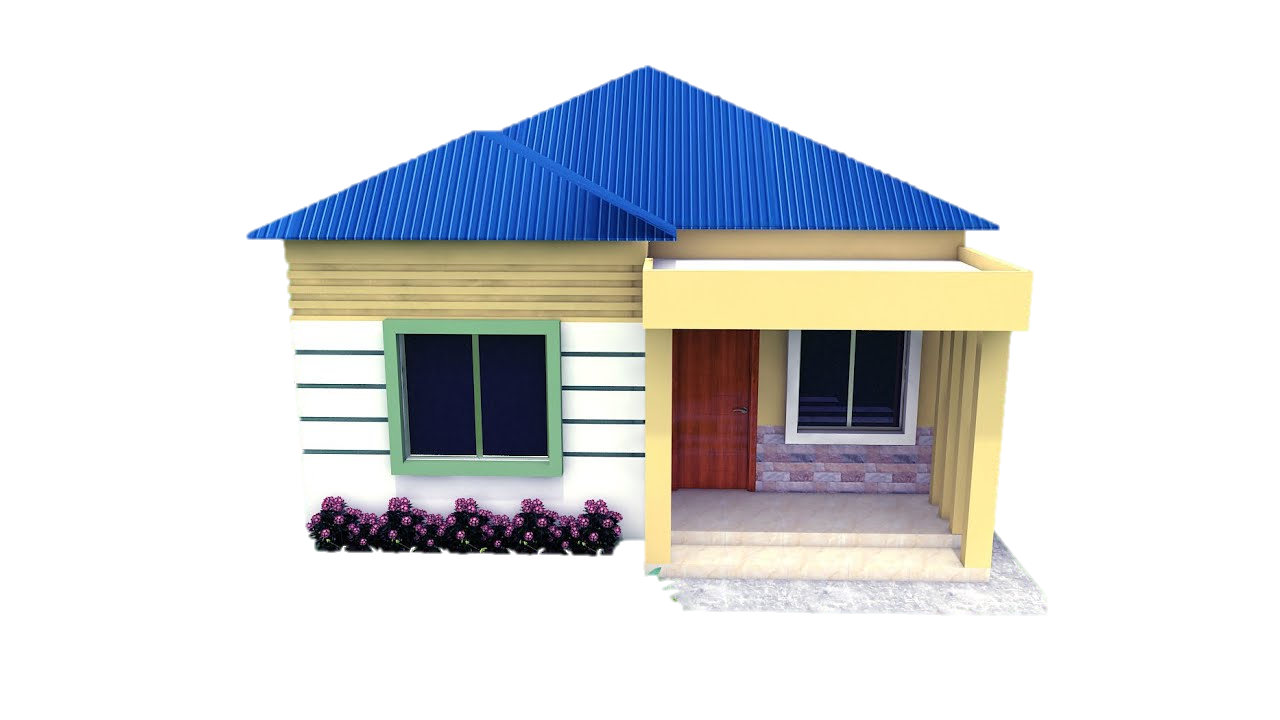 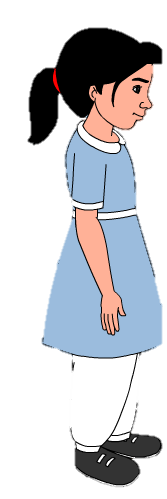 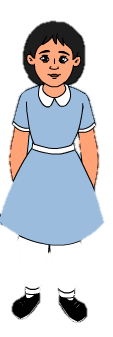 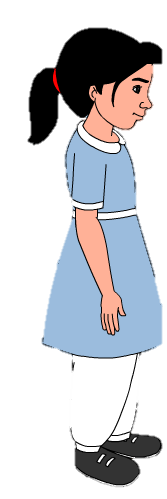 মনোযোগ সহকারে দেখ
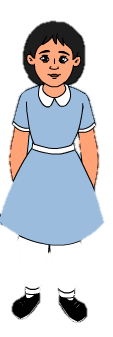 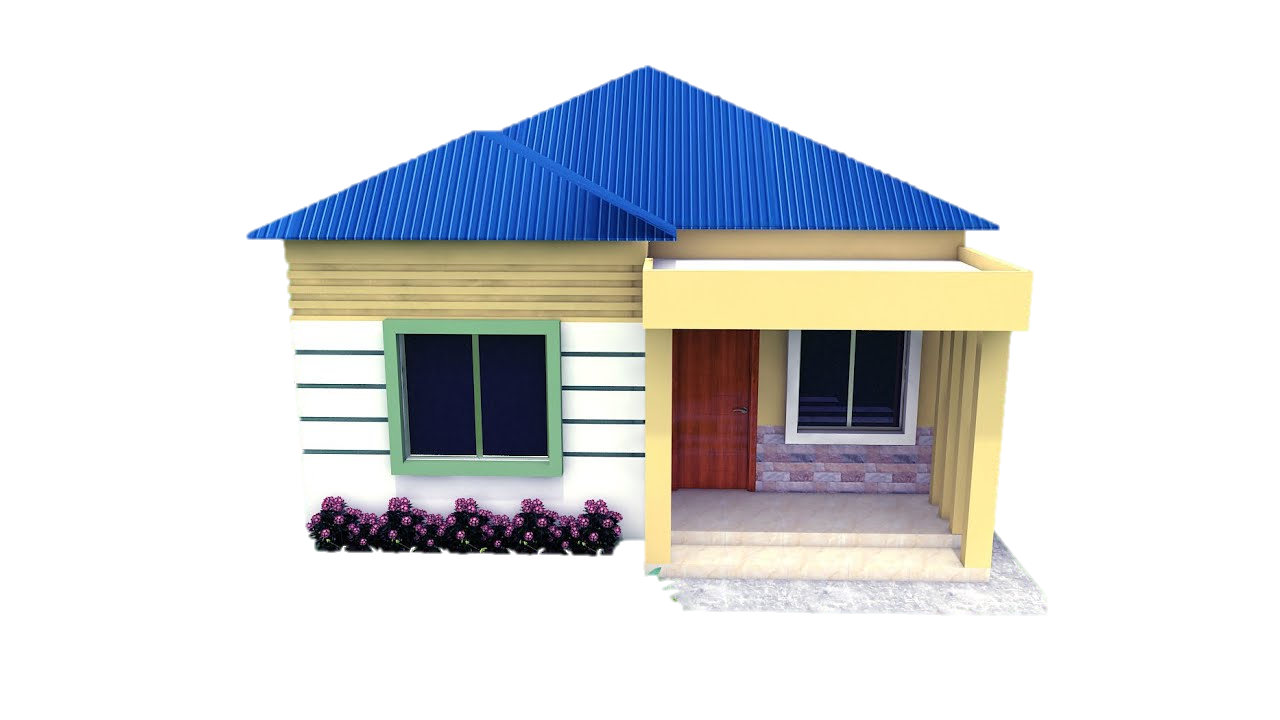 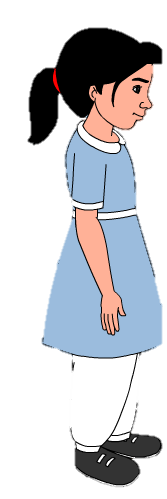 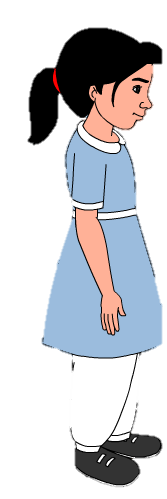 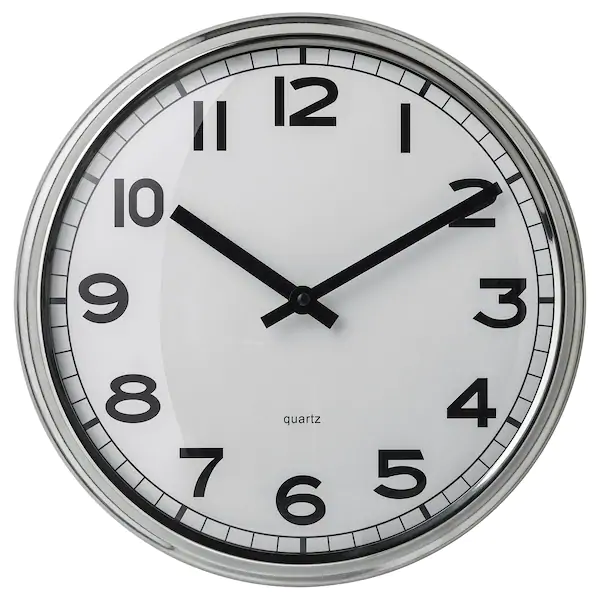 কোণ
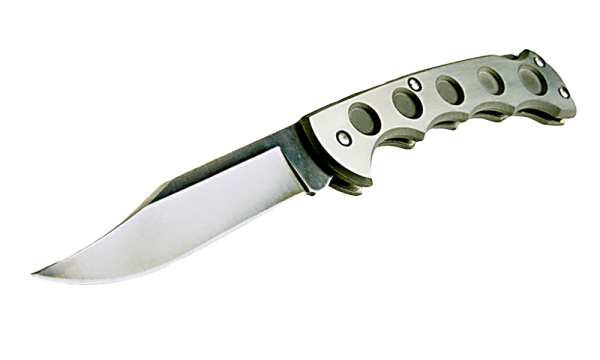 আজকের পাঠ
কোণ
২৮.২.৩ চিত্রে সমকোণ, সূক্ষ্মকোণ ও স্থূলকোণ শনাক্ত করতে পারবে।
২৮.২.১ কোণ কী তা বলতে ও শনাক্ত করতে পারবে।
শিখনফল
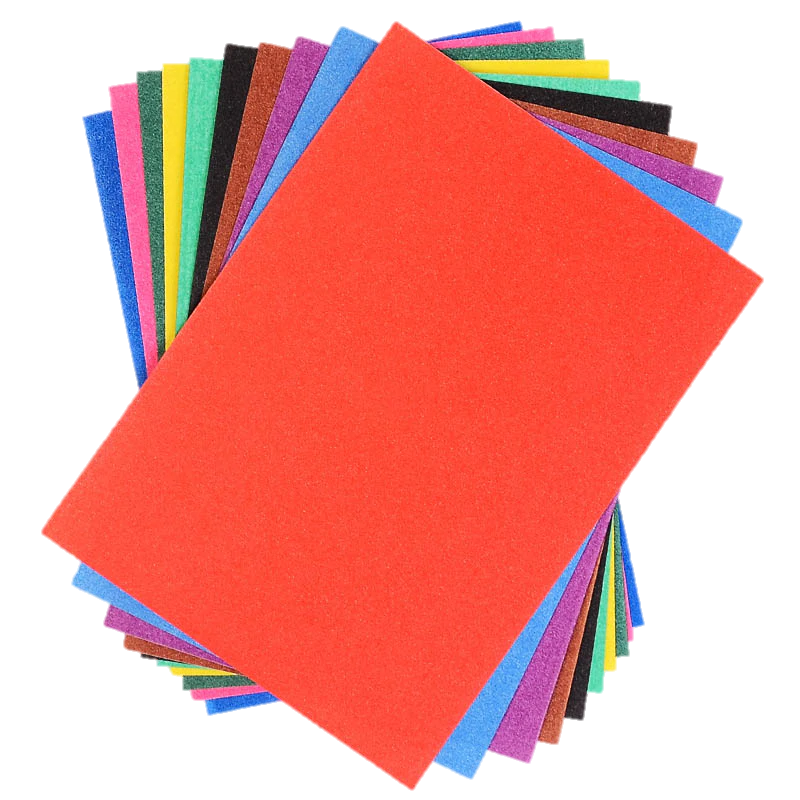 মনোযোগ সহকারে দেখ
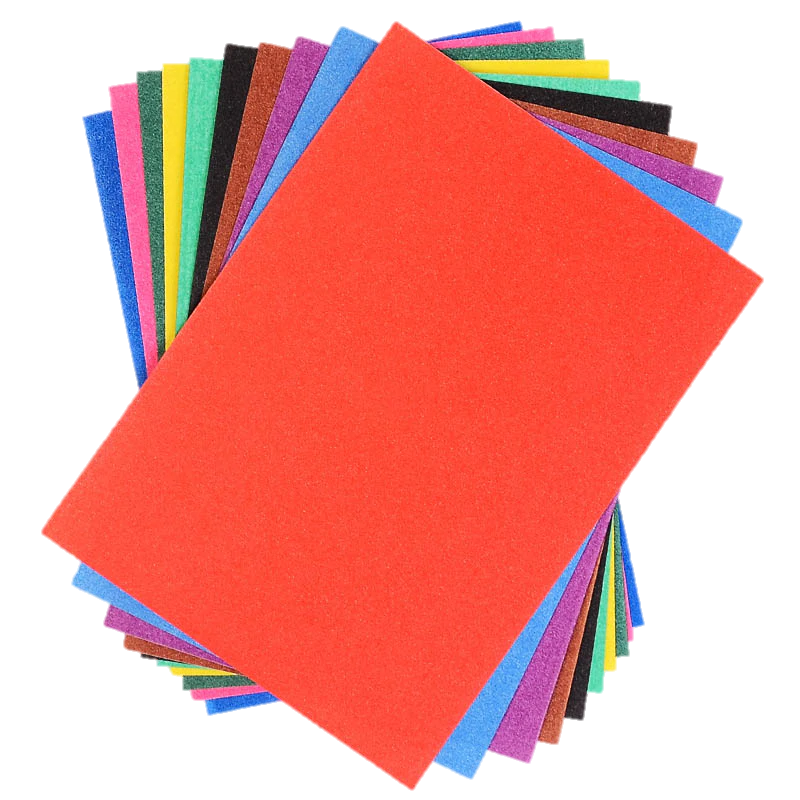 মনোযোগ সহকারে দেখ
মনোযোগ সহকারে দেখ
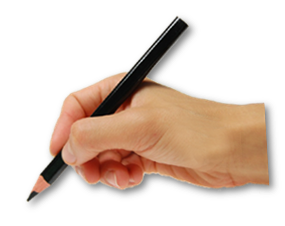 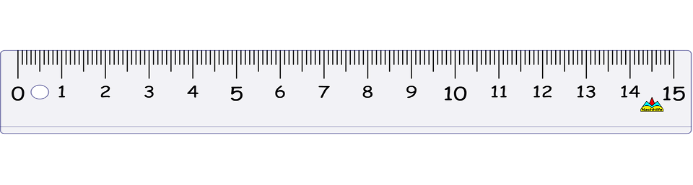 মনোযোগ সহকারে দেখ
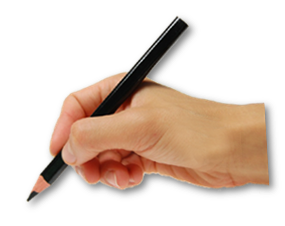 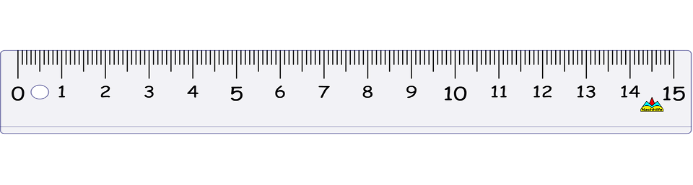 তোমরা কি জানো কোণ কাকে বলে?
দুইটি রেখার মিলিত বিন্দু (শীর্ষ বিন্দু) থেকে যে আকৃতি তৈরি হয়, তাকে কোণ বলে।
পার্শ্ব
শীর্ষ বিন্দু
কোণ
পার্শ্ব
এগুলো সব কোণ।
জোড়ায় কাজ
কোণগুলো খুঁজে বের কর ও দাগ দাও।
এর মতো
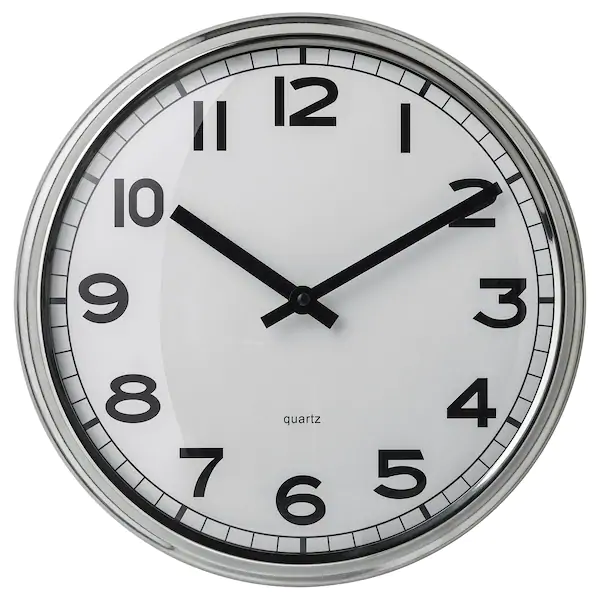 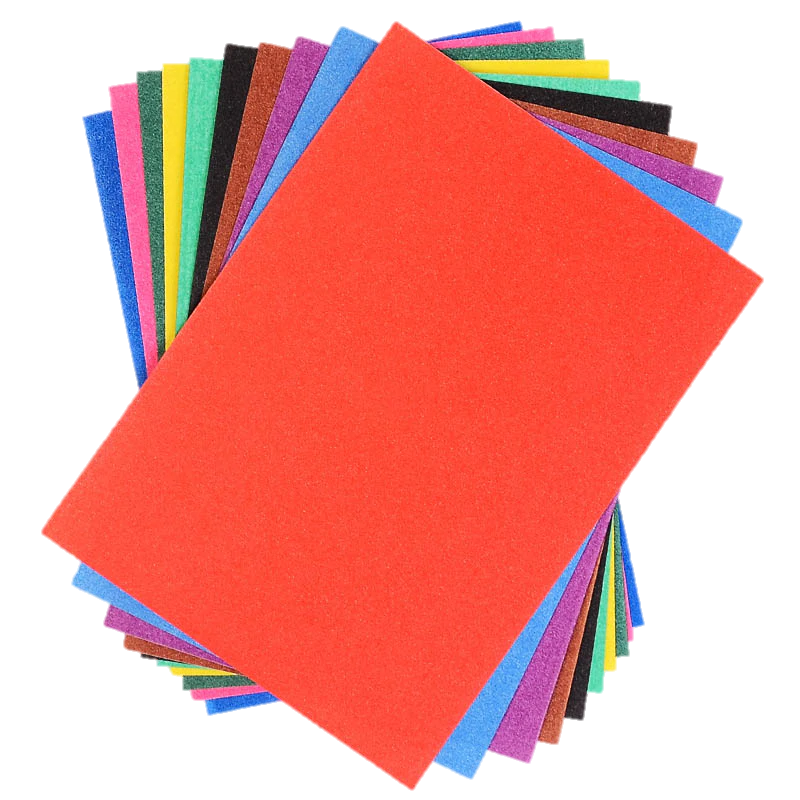 কোণের প্রকার নিয়ে চিন্তা করি।
এক তা কাগজ নেই।
কোণের প্রকার নিয়ে চিন্তা করি।
কাগজটির মাঝ বরাবর ভাঁজ করি।
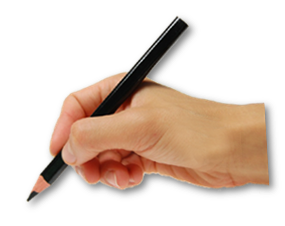 সমকোণ
কোণের প্রকার নিয়ে চিন্তা করি।
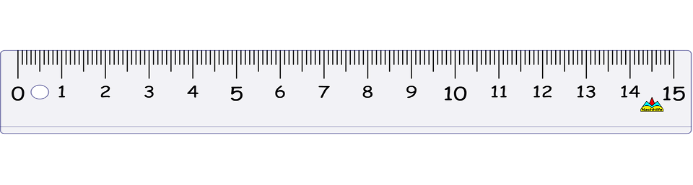 রেখার মিলিত বিন্দুতে চারটি কোণ তৈরি হয়েছে।
এদের প্রত্যেকটিকে এক সমকোণ বলে।
মাঝ বরাবর রেখা আঁকি।
পুনরায় ভাঁজ করা কাগজটি আড়াআড়ি ভাঁজ করি।
সমকোণের জন্য আমরা এই চিহ্ন ব্যবহার করব।
কোণের প্রকার নিয়ে চিন্তা করি।
সূক্ষ্মকোণ
কোণের প্রকার নিয়ে চিন্তা করি।
যদি কোণটি এক সমকোণ থেকে ছোট হয়, আমরা একে সূক্ষ্মকোণ বলি।
স্থূলকোণ
কোণের প্রকার নিয়ে চিন্তা করি।
যদি কোণটি এক সমকোণ থেকে বড় হয়, আমরা একে স্থূলকোণ বলি।
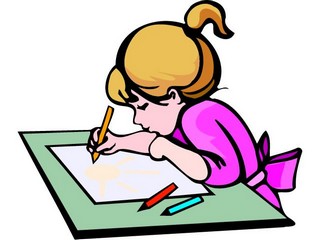 একক কাজ
কোণ কত প্রকার ও কী কী?
বই সংযোগ
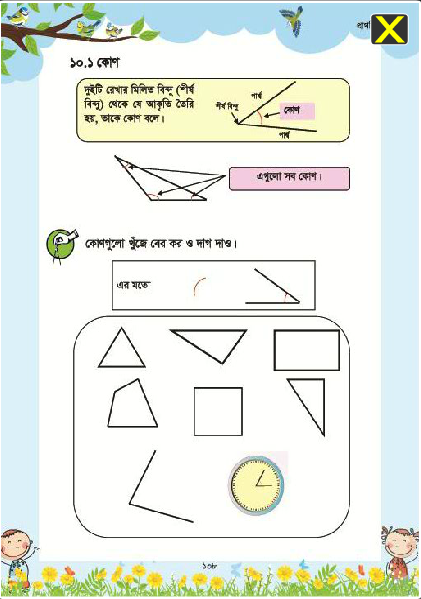 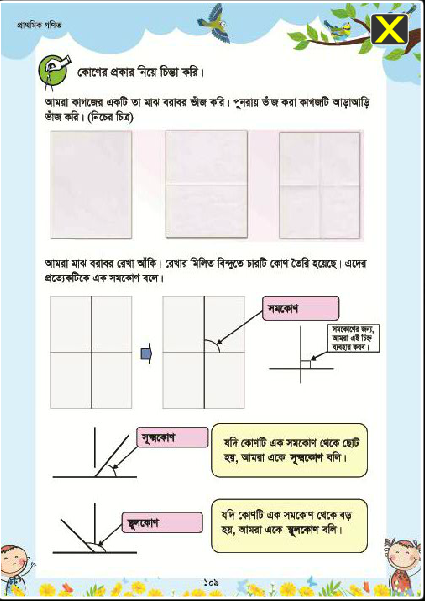 পাঠ্য বইয়ের ১০৮ ও ১০৯ পৃষ্ঠা।
মূল্যায়ন
প্রশ্নঃ সমকোণ, সূক্ষ্মকোণ এবং স্থূলকোণের সঙ্গা দাও।
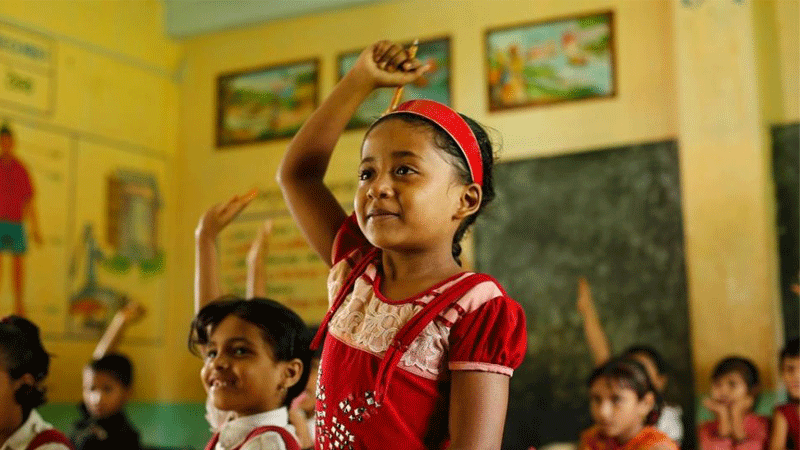 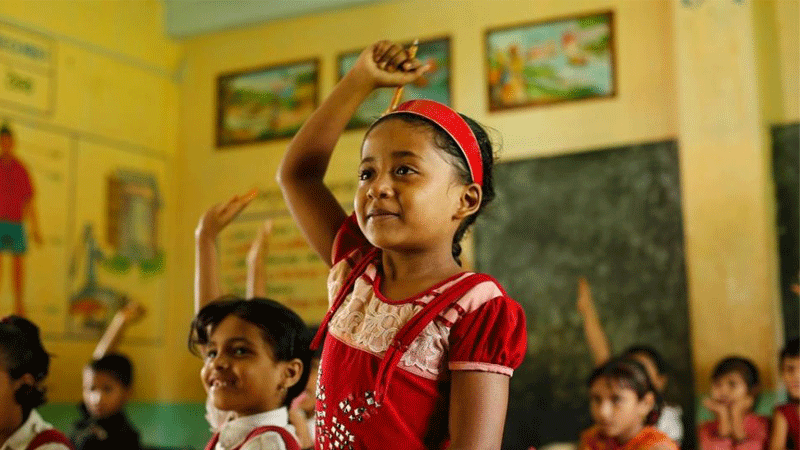 দাগ টেনে মিল কর।
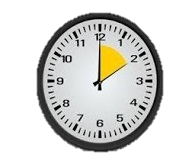 সমকোণ
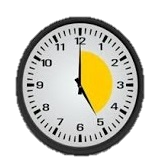 মূল্যায়ন
সূক্ষ্মকোণ
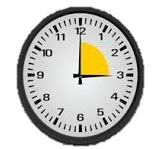 স্থূলকোণ
মূল্যায়ন
বাড়ির কাজ
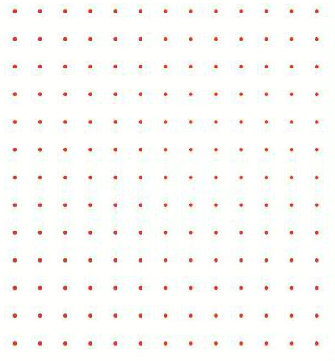 ডট কাগজে বিভিন্ন ধরনের কোণ এঁকে আনবে।
ভাল থেকো সবাই
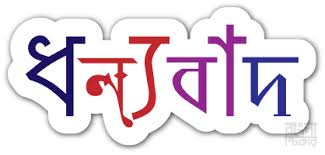